LMIS and Migration Policy in The CARICOM Single Market and Economy
Rosa-Mae Whittier
Free Movement and Labour Officer
CARICOM Secretariat
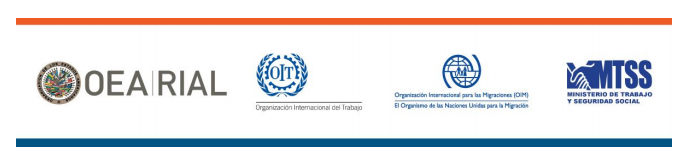 Labour Migration Workshop
San Jose, Costa Rica
13-14 July, 2017
Presentation Overview
The Caribbean Community (CARICOM) and the CARICOM Single Market and Economy (CSME)

Labour Migration within CARICOM and the CSME

Labour Market Information Systems (LMIS) and the management of labour migration

The CARICOM Regional LMIS

The CARICOM LMIS and intra-regional labour migration
2
The Caribbean Community (CARICOM) is a regional bloc of Caribbean States

CARICOM was established in 1973 through the Treaty of Chaguaramas

There are fifteen (15) CARICOM Member States 

The CARCIOM Single Market and Economy (CSME) is a key initiative within CARICOM to foster deeper integration within the Community and promote further growth and development in Member States
CARICOM and the CSME
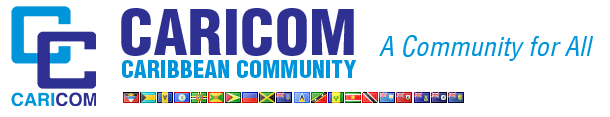 3
CARICOM Member States
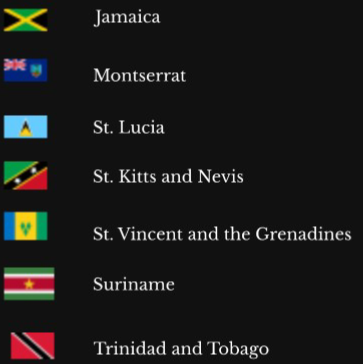 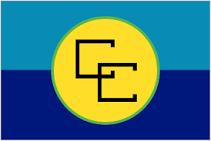 4
The CSME consists of five core regimes









Under the Skills, Services and Establishment Regimes CARICOM nationals can move within the region for the purpose of work without a Work Permit
Movement of Labour under the CSME regimes is limited to specific categories of workers
Labour Migration within CARICOM and the CSME -The CSME Regimes
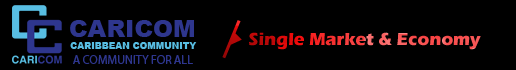 5
Skills Regime
Right of Establishment Regime

CARICOM nationals seeking to establish a business in another CARICOM Country
Managerial, Supervisory and Technical staff

Services Regime

Service Provider
Relevant staff


Intra-regional labour migration also occurs outside of the CSME regimes, through the Work Permit system.
6
At its Twenty-First Inter-Sessional Meeting (March 2010)  the Conference of Heads of Government mandated “the development and adoption of a regional project to build a regional electronic network for labour market information and statistics.” The Conference further noted that this is necessary “to improve data and information retrieval in order to effectively monitor the functioning, performance and economic impact of free movement on the labour market and to calibrate labour market policy”.

“Effective implementation of labour migration agreements requires sophisticated labour market information systems to deal with job opportunity identification, dissemination of job offers and job opportunites, preselection and selection of candidates and legal administrative procedures…full-fledged information systems are the basis for the protection of migrant workers’ rights which are at risk when migration takes place unregistered.” (IOM 2011)
LMIS and Labour Migration
7
Project for the establishment of a regional LMIS commenced in December 2014 with funding assistance under the Tenth European Development Fund - CSME and Economic Integration Programme.

This project is being implemented in collaboration with the International Labour Organisation (ILO) and the University of the West Indies (University Office of Planning and Development/SALISES Cave Hill Campus).

Also partnering with other stakeholders such as the IOM through the Project Steering Committee.
The CARICOM Regional LMIS
8
Implementation is currently underway.

Scheduled to be operationalized by the end of August 2017.

National networks in each participating Member State to support the regional LMIS, comprising the Ministry of Labour, National Statistics Office, the Social Security Agency and other relevant bodies such as the Immigration Department.
The CARICOM Regional LMIS (cont’d)
9
The CARICOM Regional LMIS - Indicators
10
11
12
Complementing the Regional LMIS
The list of indicators for the regional LMIS covers several areas.

To be complemented by other data sources and tools.

Additional data from Immigration. 

The CARICOM Applications Processing System – an electronic system for the administration the CSME Skills Regime.
13
In addition to allowing for the improved management of the CSME Movement of Labour Regimes, the following benefits would also be derived from the regional LMIS:

Data on labour market demands and available skills to allow for labour market gaps within the region to be filled more efficiently; which would have positive impacts on regional employment levels and economic growth.

Availability of empirical data to inform decision making with respect to labour market policy and other policy areas such as education and training.

Data made available through regional LMIS to facilitate the monitoring of Member States’ progress in achieving the SDGs, in particular SDG Goal 8 – Decent Work and Economic Growth.
Regional LMIS - Benefits
14
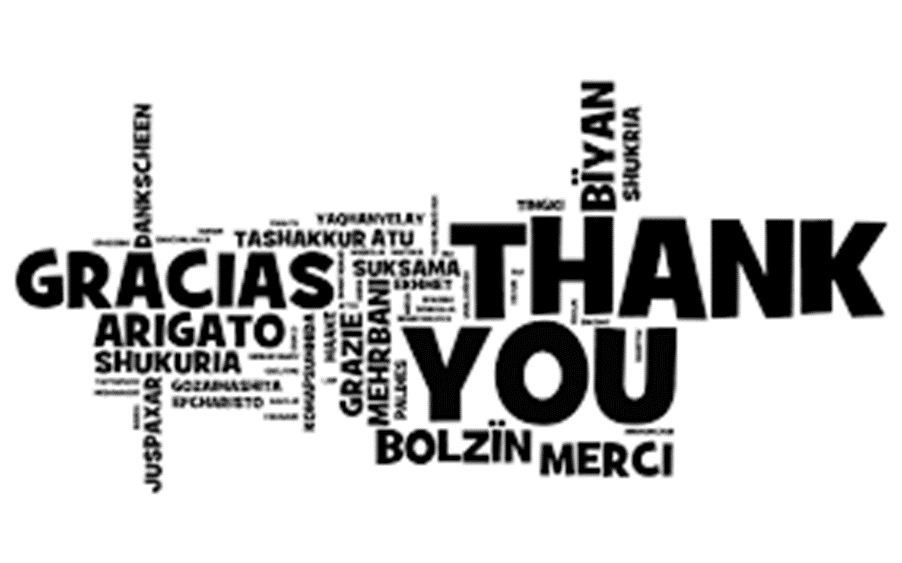 Rosa-Mae Whittier
Free Movement and Labour Officer
CARICOM Secretariat
Rosamae.whittier@caricom.org
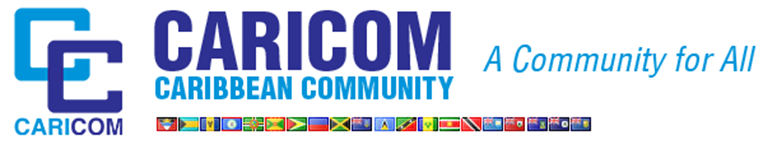 15